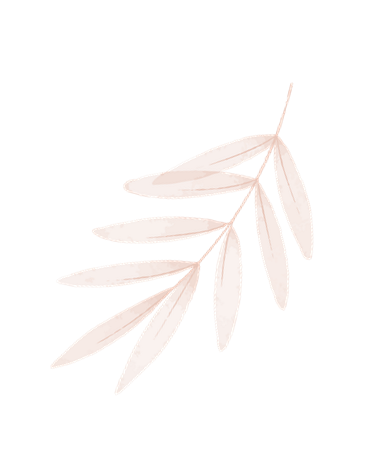 KHỞI ĐỘNG
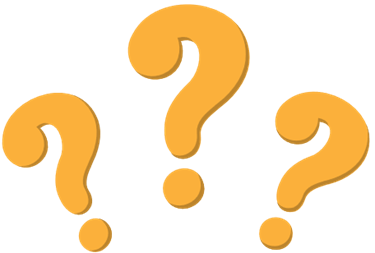 Theo em, có những cách nào để thuyết phục một người?
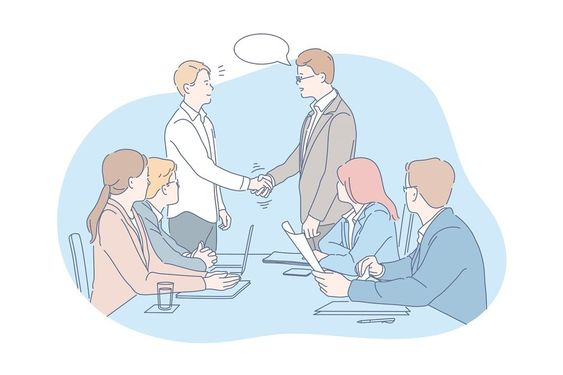 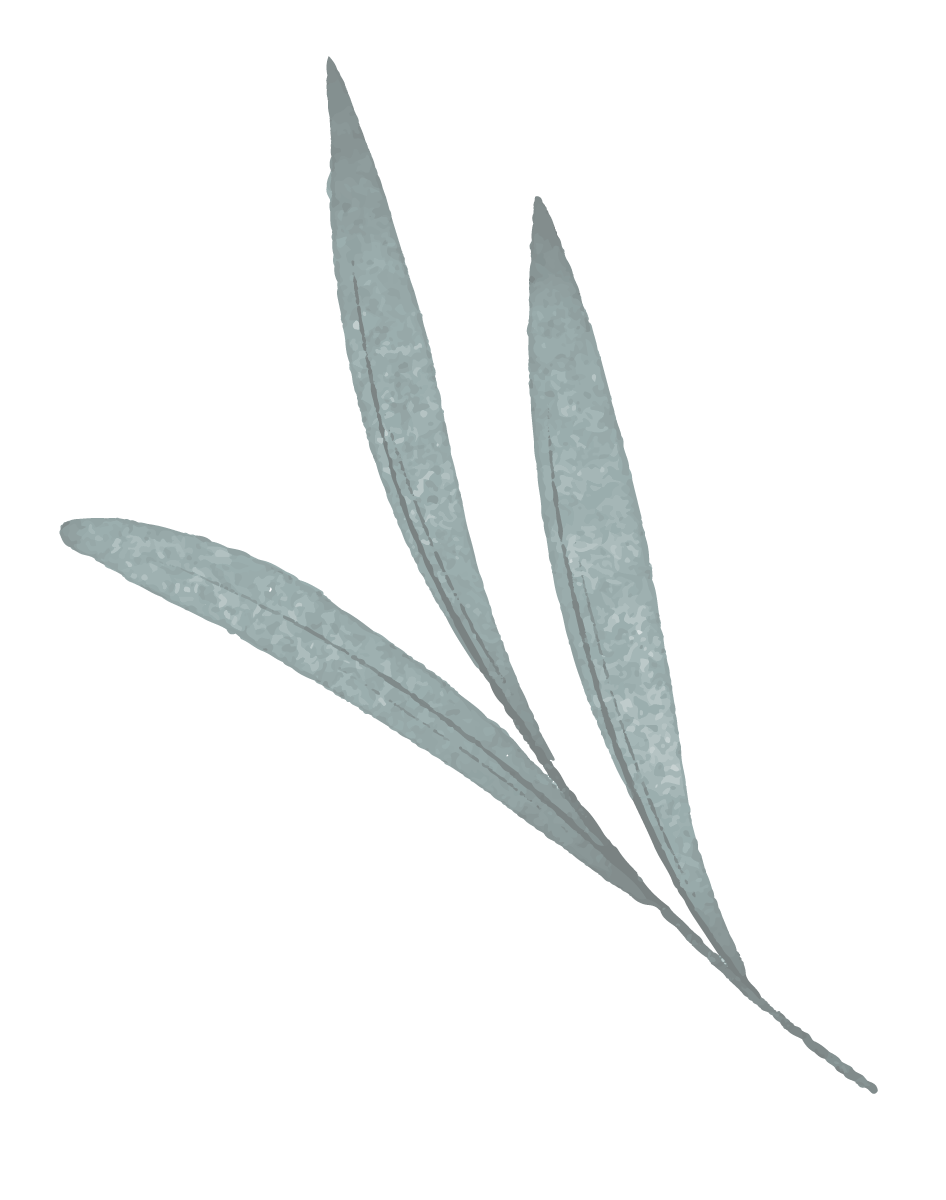 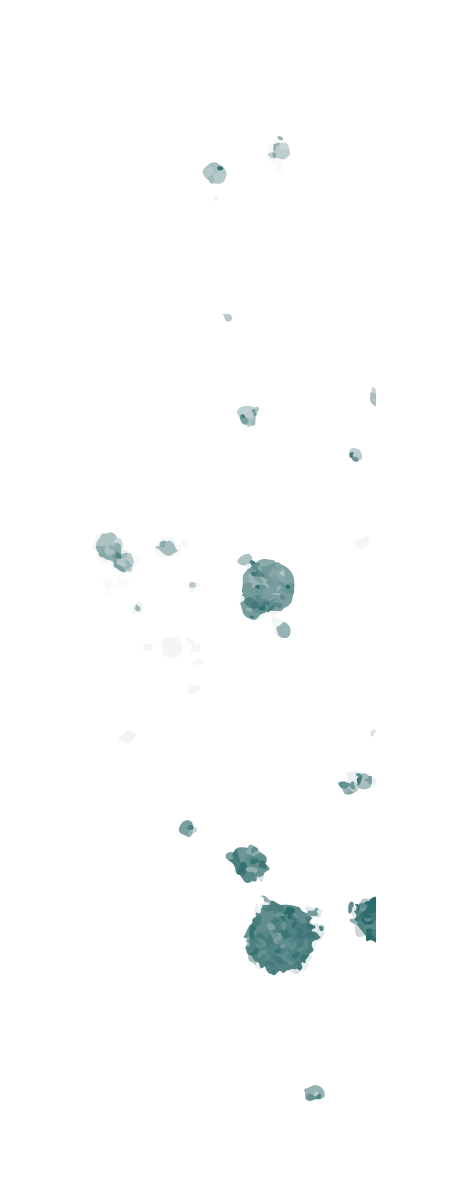 Gợi ý
Những cách nào để thuyết phục một người
Chia sẻ quan điểm dưới nhiều góc nhìn.
Chuẩn bị thật kĩ những phương án trong phần trình bày để thuyết phục người nghe.
Sử dụng ngôn từ ngắn gọn, sắc sảo.
Sử dụng ngôn ngữ cơ thể.
Tập trung vào cảm xúc của người nghe.
Bài 1: Thơ và thơ song thất lục bát
Nói và nghe
NGHE VÀ NHẬN BIẾT TÍNH THUYẾT PHỤC CỦA MỘT Ý KIẾN
I.
ĐỊNH HƯỚNG
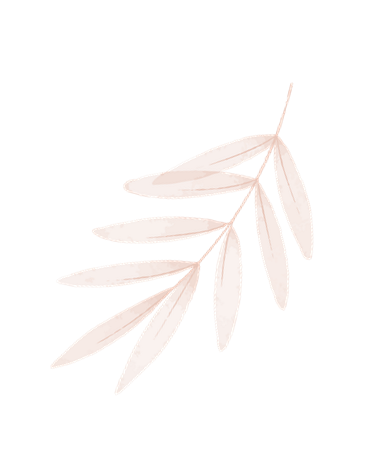 Trình bày mục đích và những lưu ý khi nghe và nhận biết tính thuyết phục của một ý kiến.
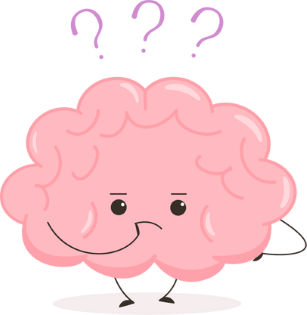 1. Mục đích
Kĩ năng nghe và nhận biết được tính thuyết phục của ý kiến người nói thể hiện sự chủ động trong giao tiếp.
Người nghe
Cần nắm được nội dung và cách thức trình bày của người nói.
Nhận biết được tính thuyết phục cũng như chỉ ra được những hạn chế (nếu có).
2. Lưu ý
Nghe kĩ nội dung ý kiến mà người nói đã trình bày.
Ghi lại cách trình bày ý kiến của người nói.
Người nói nêu ý kiến về vấn đề gì?
Mục đích của người nói là gì?
Mở đầu nêu lên vấn đề gì?
Triển khai vấn đề bằng các lí lẽ và bằng chứng ra sao?
2. Lưu ý
Ghi lại cách trình bày ý kiến của người nói.
Đánh giá chung về tính thuyết phục trong ý kiến của người nói.
Nội dung trình bày có logic, chặt chẽ không?
Còn thiếu những bằng chứng gì?
Lí lẽ và bằng chứng có sức thuyết phục không?
II.
THỰC HÀNH
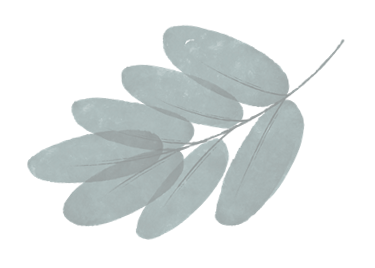 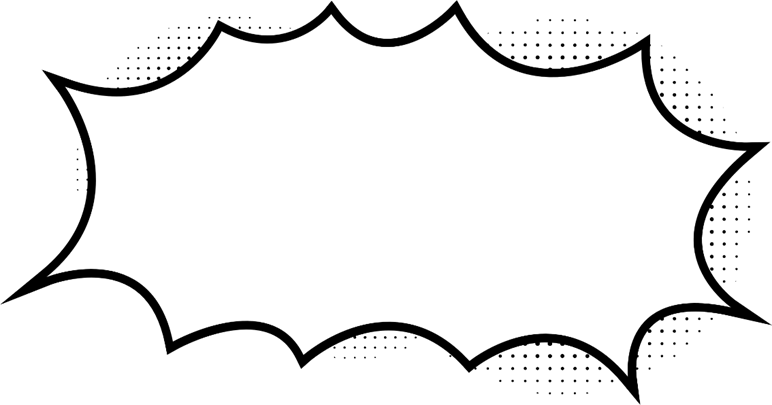 Đề bài
Nghe và nhận biết tính thuyết phục của ý kiến trình bày về sự giống nhau và khác nhau giữa hai văn bản “Sông núi nước Nam” và “Nước Đại Việt ta” (trích “Đại cáo bình Ngô” – Nguyễn Trãi).
1. Chuẩn bị
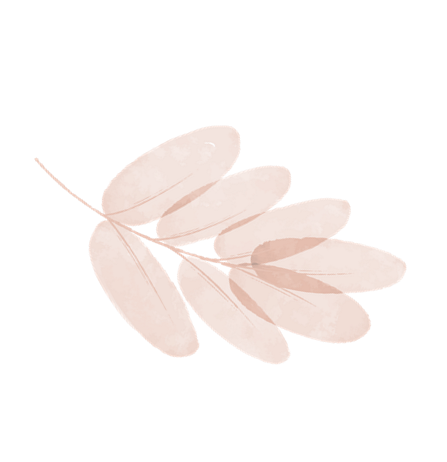 PHIẾU HỌC TẬP SỐ 1
Lập dàn ý trình bày về sự giống và khác nhau giữa hai văn bản Sông núi nước Nam và Nước Đại Việt ta
Mở đầu: Nêu vấn đề, mục đích bài nói.
………………………………………………………………………………….
………………………………………………………………………………….
Nội dung chính:
………………………………………………………………………………….
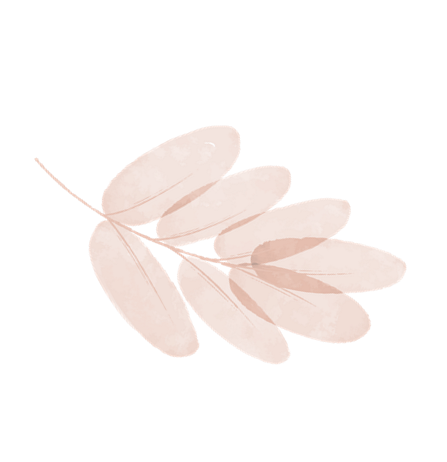 Nội dung chính:………………………………………………………………
Nội dung chính:…………………………………………………………..






Kết thúc: Khẳng định ý nghĩa và vị trí của hai văn bản đối với lịch sử dân tộc nói chung và văn học nói riêng.
…………………………………………………………………………………..
PHIẾU GHI CHÉP
Tên đề tài: ……………………………………………………………………
2. Nói và nghe
Nhóm 1,2,3
Nhóm 4,5,6
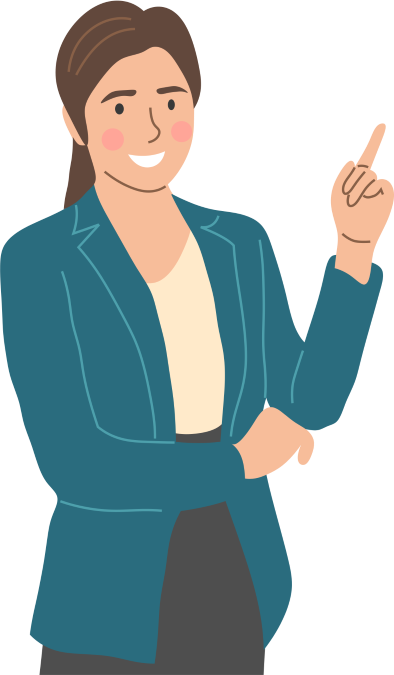 Nhiệm vụ: Thuyết trình
Một đại diện trình bày ngắn gọn về đề tài theo phần đã chuẩn bị.
Nhiệm vụ: Nghe và ghi chép
Nghe và nghi chép luận điểm, lí lẽ, bằng chứng và câu hỏi (cần trao đổi).
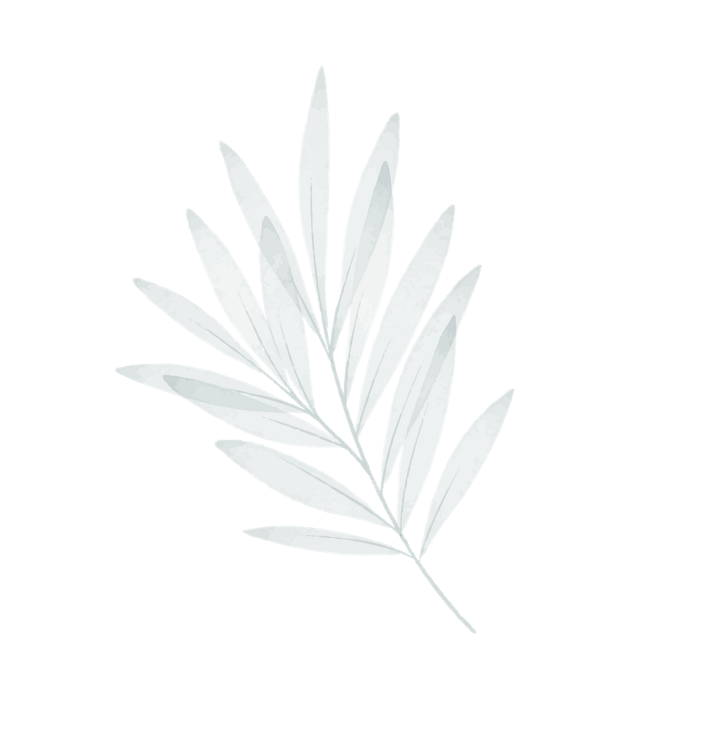 Để tăng hiệu quả tương tác với người nghe
Tự tin nhìn vào người nghe, thể hiện thái độ thân thiện.
Sử dụng phương tiện phi ngôn ngữ như nét mặt, cử chỉ, điệu bộ phù hợp với nội dung nói.
Có thể đưa ra một số câu hỏi mà dự kiến người nghe sẽ quan tâm trong quá trình nói.
Cần sử dụng những lí lẽ và bằng chứng thuyết phục để bảo vệ ý kiến trước sự phản bác của người nghe. 
Cần lắng nghe các ý kiến phản bác với thái độ thân thiện, hòa nhã và cố gắng diễn giải rõ ràng, mạch lạc ý kiến của mình.
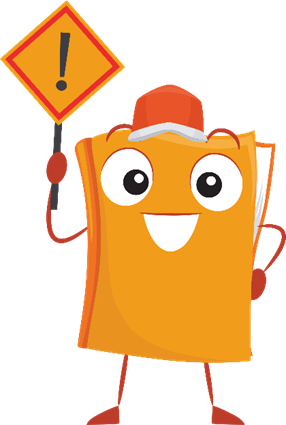 3. Kiểm tra và chỉnh sửa
Tự đánh giá: Sử dụng bảng kiểm để đánh giá kĩ năng nghe và nhận biết tính thuyết phục của một ý kiến của bản thân.
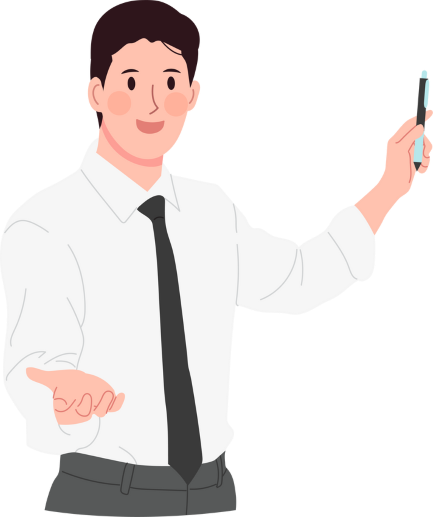 Bảng kiểm kĩ năng nghe và nhận biết tính thuyết phục của một ý kiến
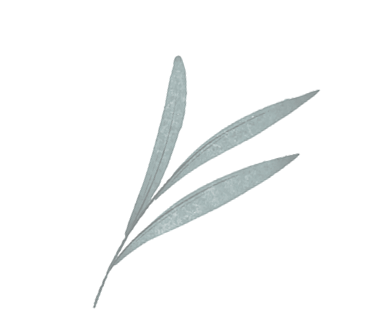 HƯỚNG DẪN TỰ HỌC
Ôn tập Nói và nghe
Nghe và nhận biết tính thuyết phục của một ý kiến
Soạn Văn bản
Cảnh ngày xuân – Nguyễn Du